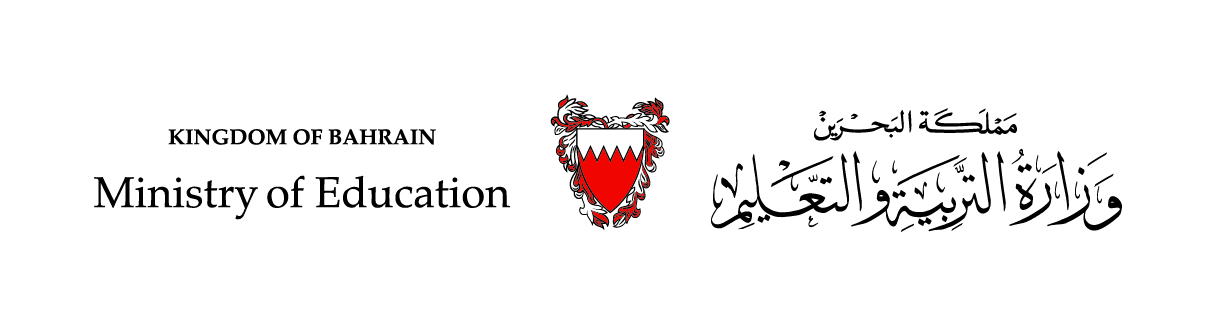 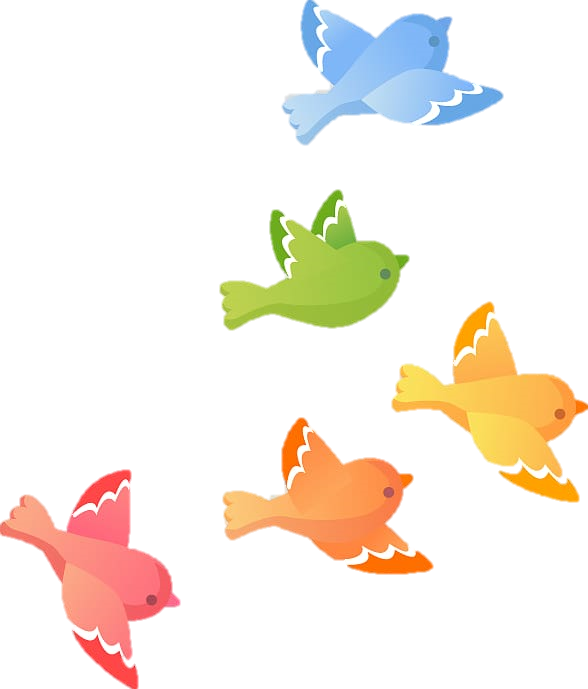 الحَلَقَةُ الأولى – اللُّغَةُ العَرَبيَّةُ – الصَّفُ الأَوَّلُ
الدَرْسُ (29)
الصَفَحَةُ (59)
الطُّيـــــورُ
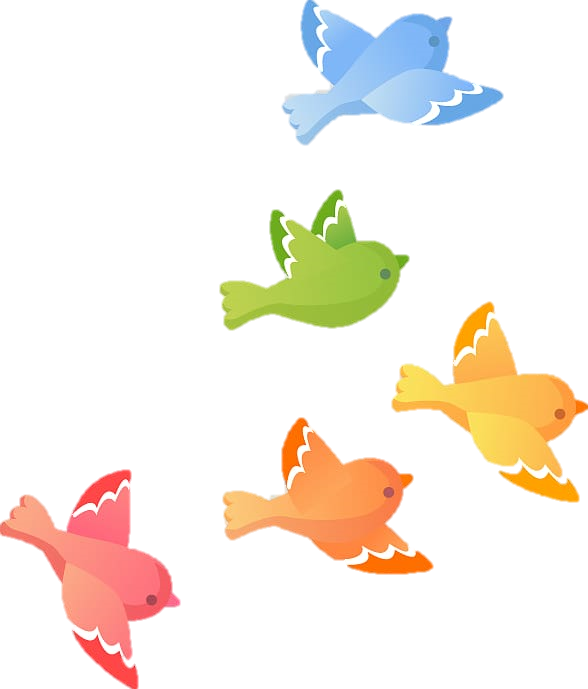 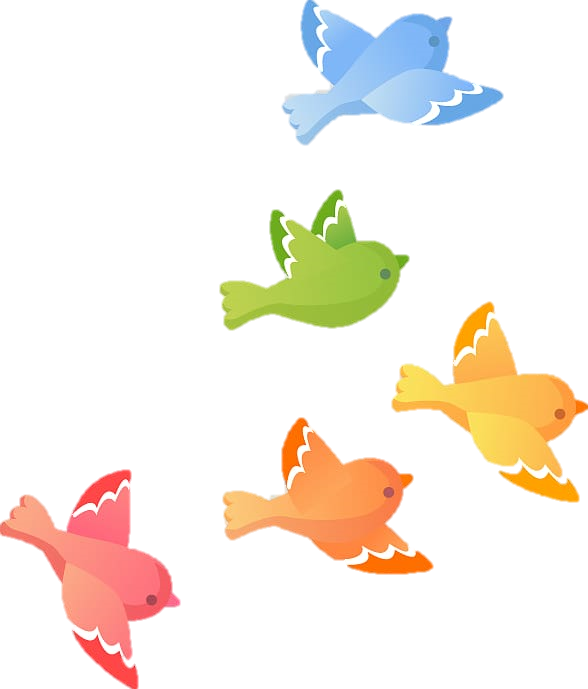 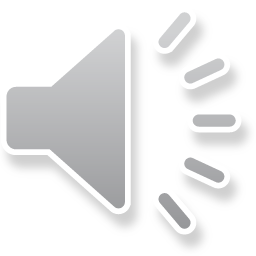 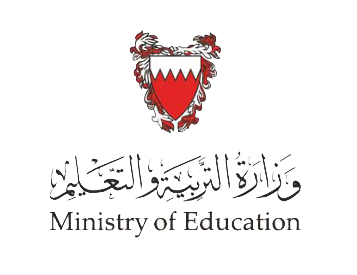 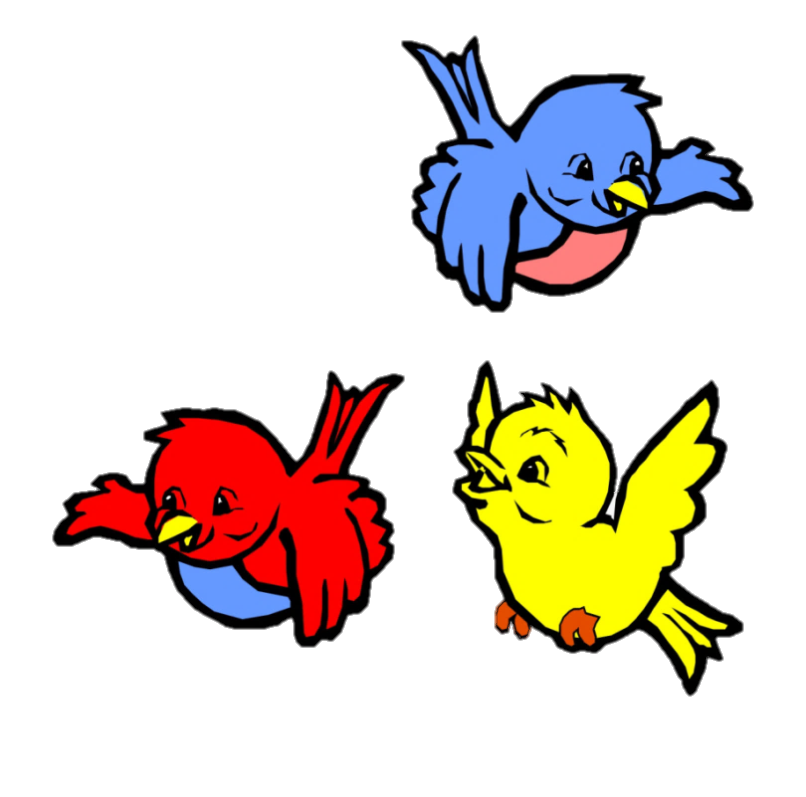 أَقْرأُ
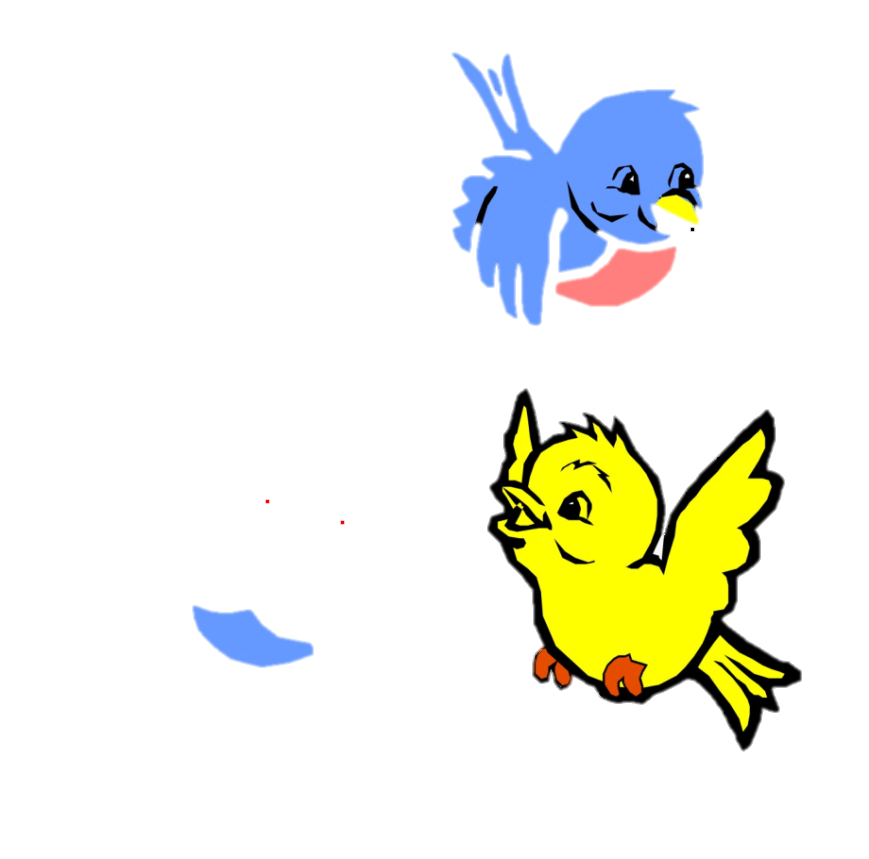 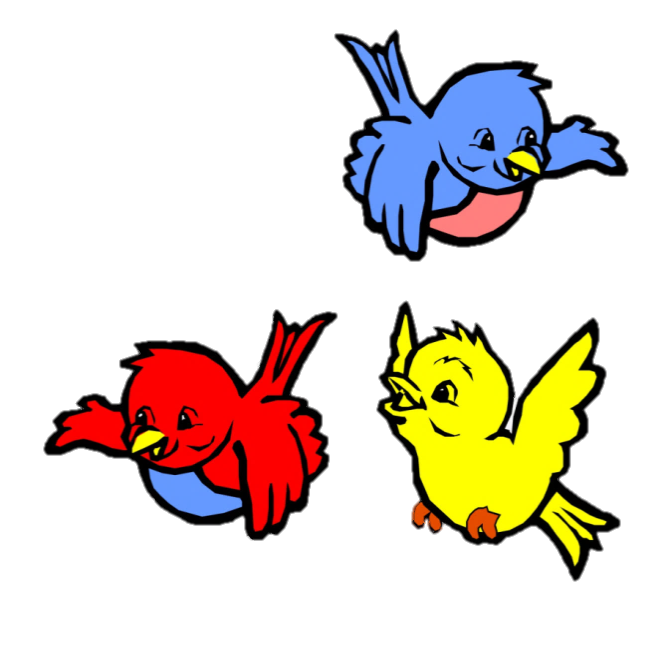 غَرَّدَ الْبُلْبُلُ عَلى الغُصْنِ.
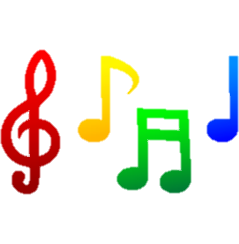 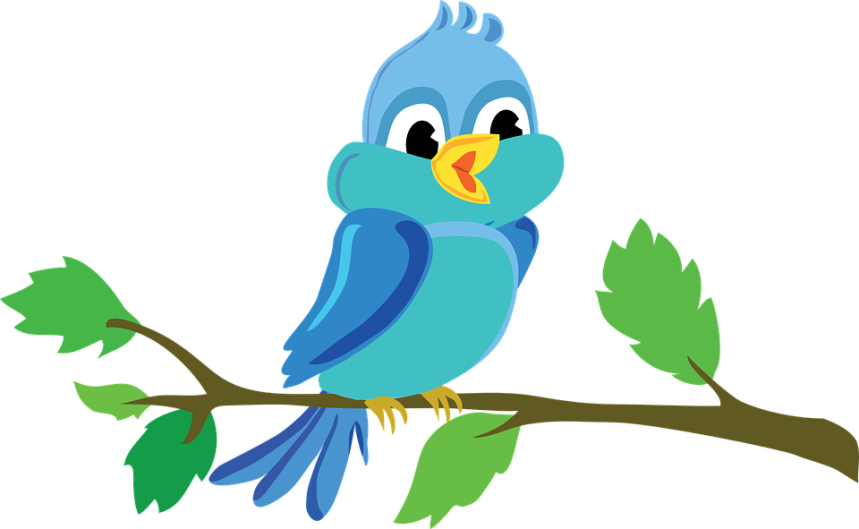 سَمِعَتْ الطُّيورُ تَغْريدَ الْبُلْبُلِ.
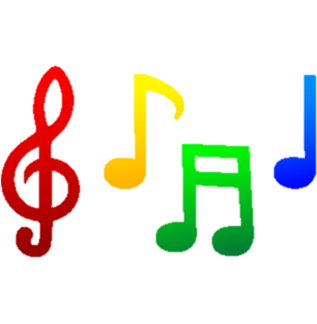 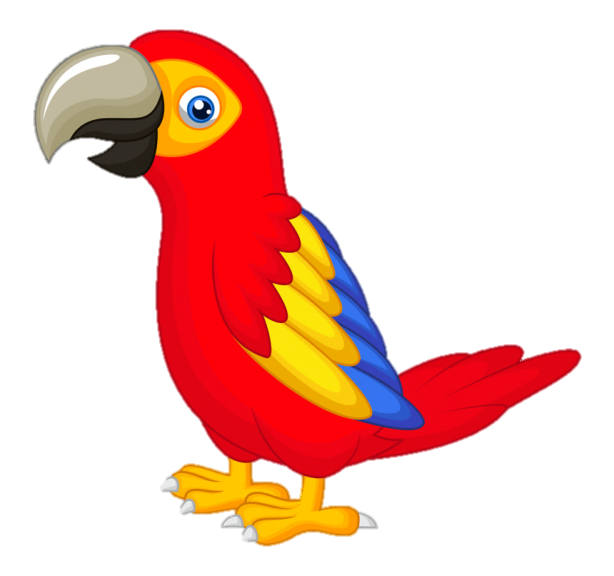 الْبَبَّغاءُ تُقَلِّدُ تَغْريدَ الْبُلْبُلِ.
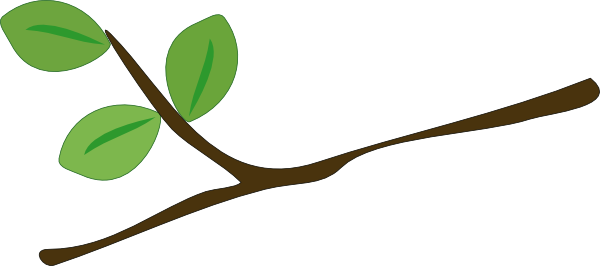 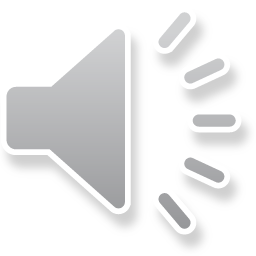 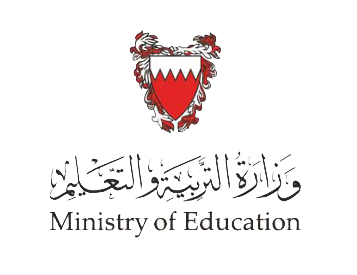 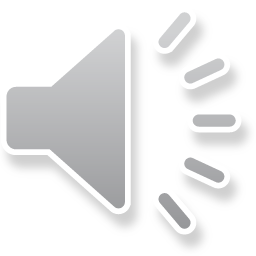 أَقْرأُ
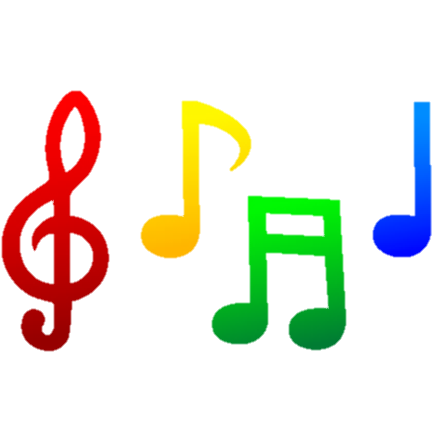 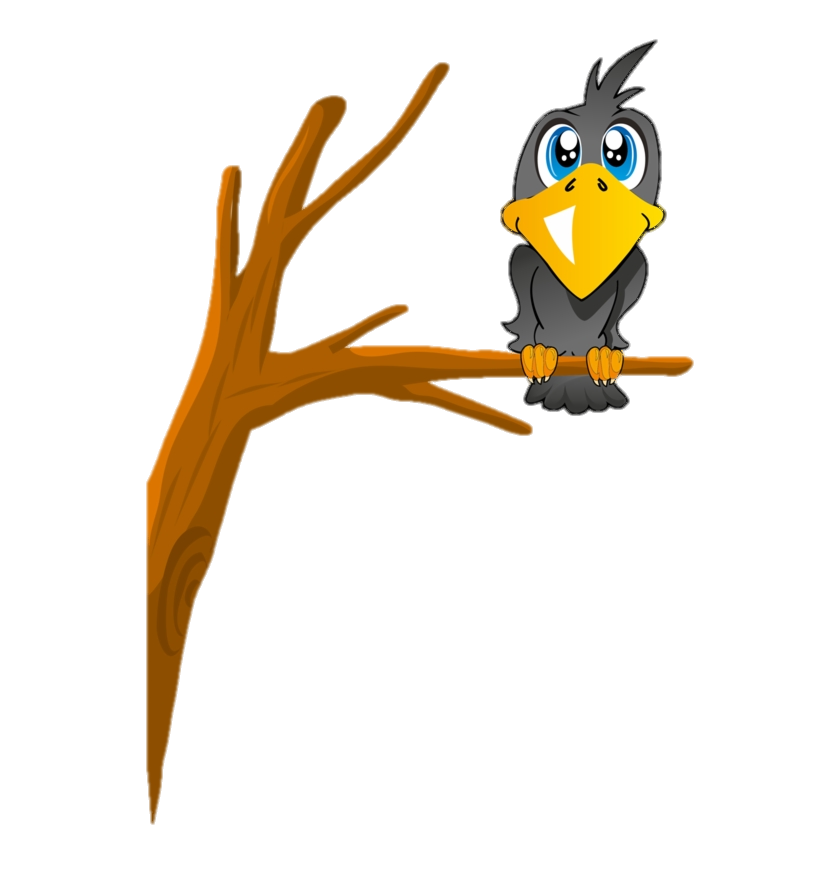 الْغُرابُ يُقَلِّدُ تَغْريدَ الْبُلْبُلِ.
فَرَغَ الْغُرابُ مِنْ تَقْليدِ الْبُلْبُلِ.
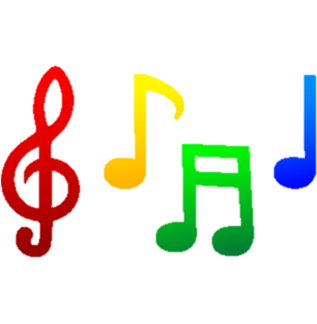 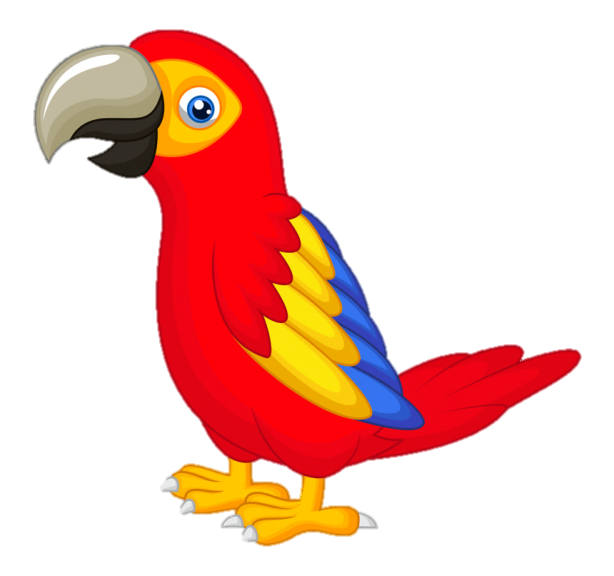 الْبَبَّغاءُ تُقَلِّدُ نَعيقَ الْغُرابِ.
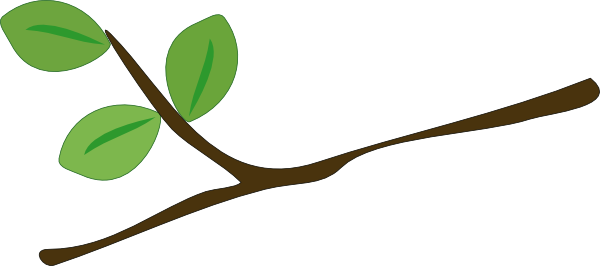 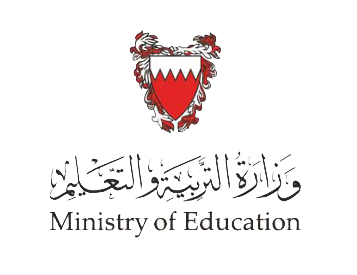 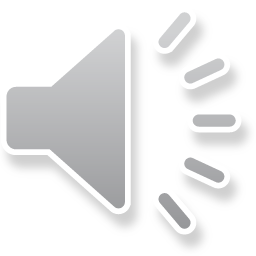 أَقْرأُ
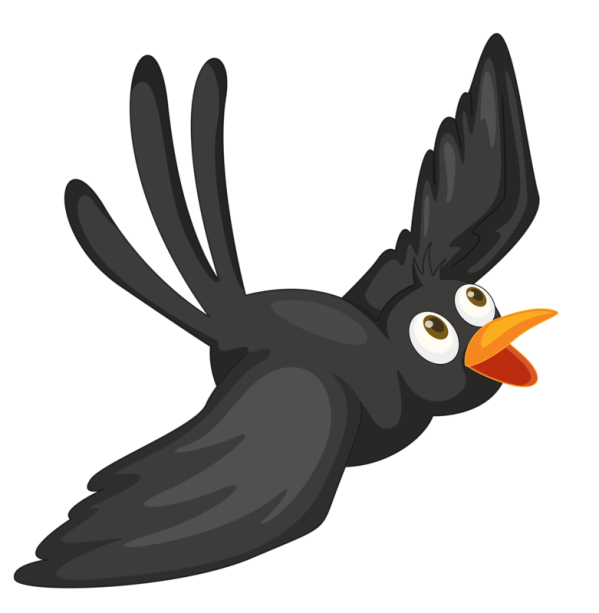 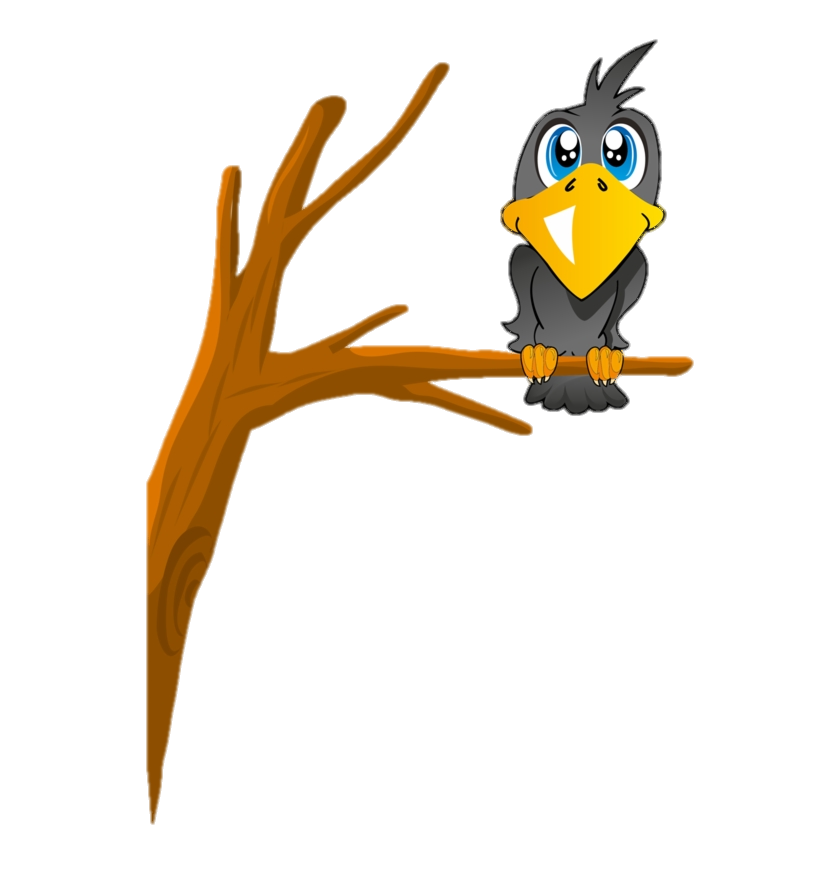 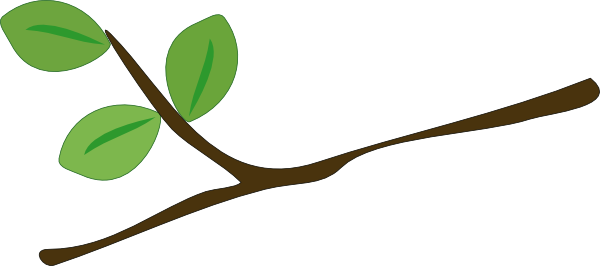 ضَحِكَتْ الطُّيورُ، وَ طارَ الْغُرابُ.
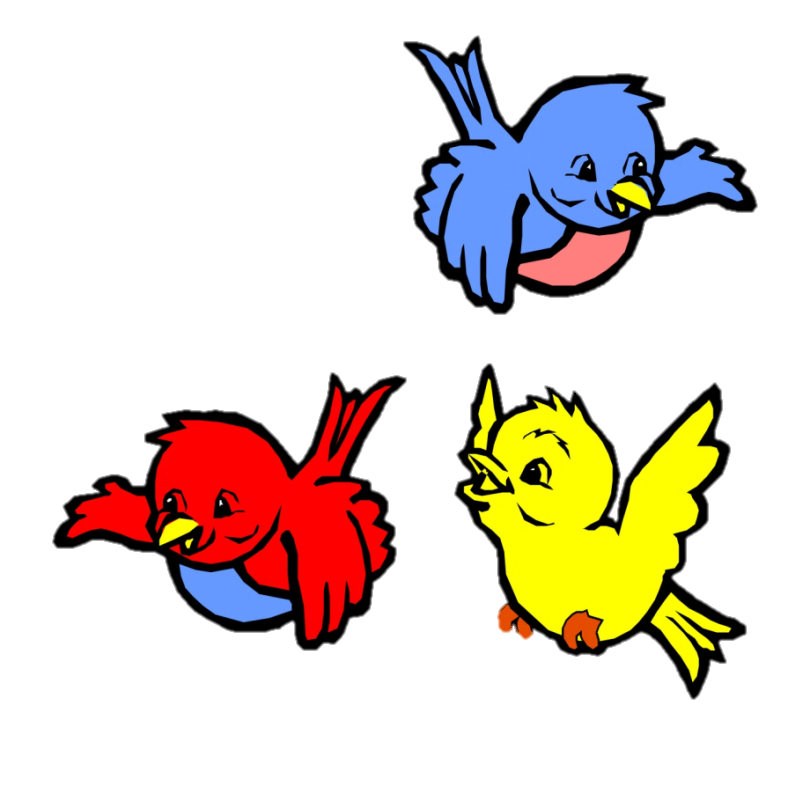 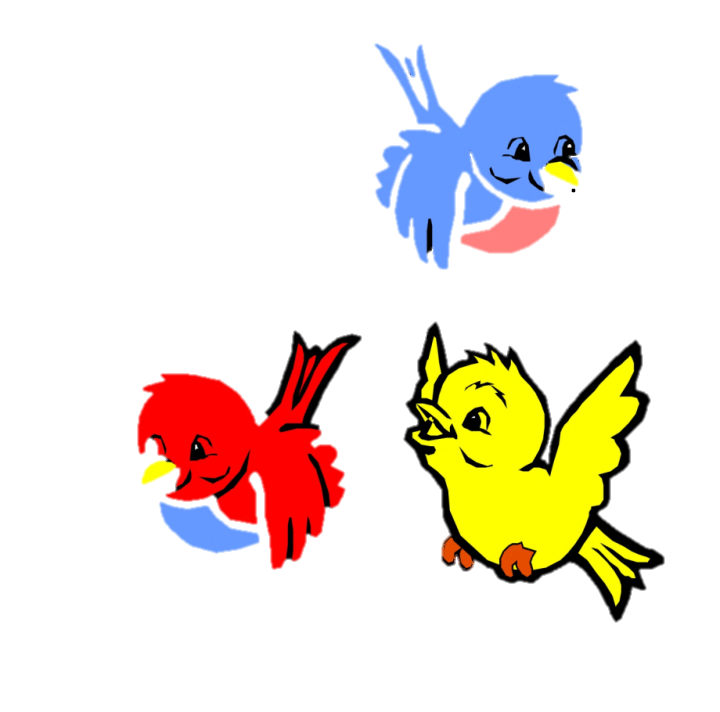 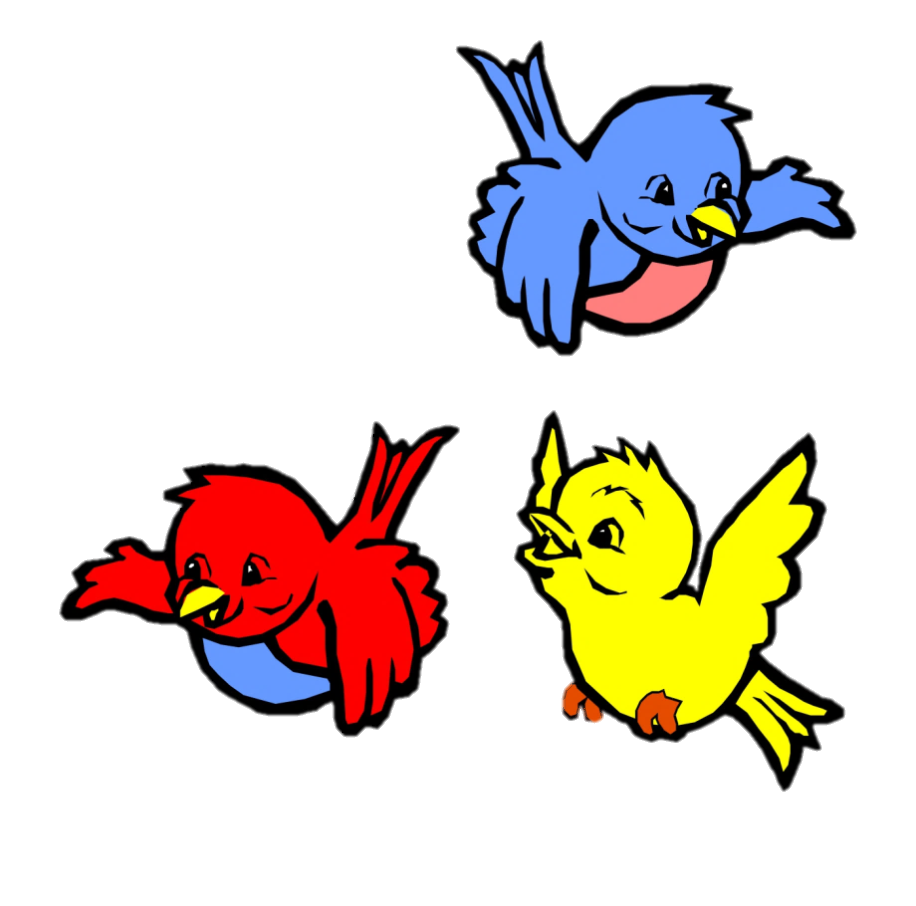 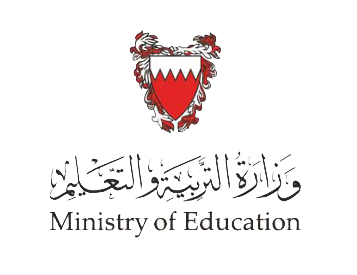 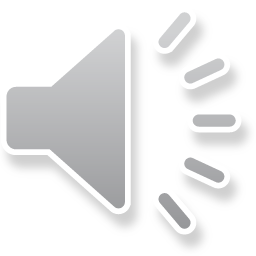 أُلاحِظُ حَرْفَ (غ) فِي الْكَلِمَاتِ التَّالِيَةِ:
تَـغْــريدُ
غَـــرَّدَ
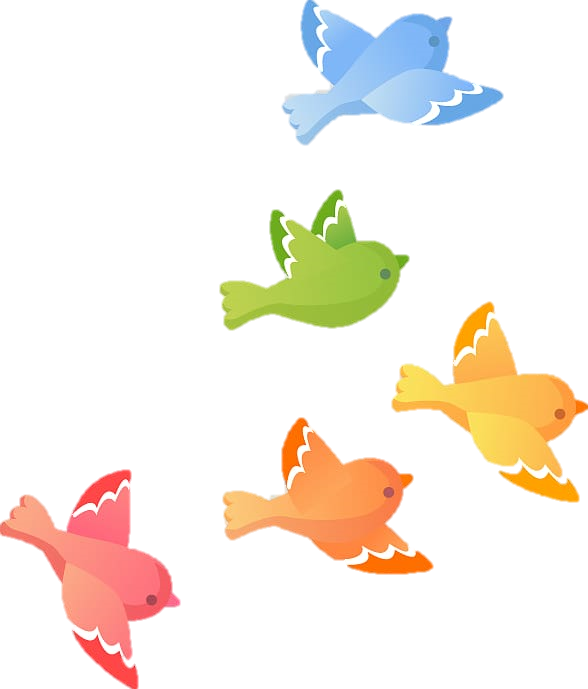 الرُّسْـغُ
فَرَغَ
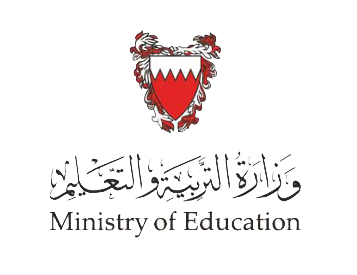 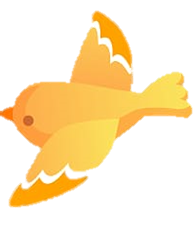 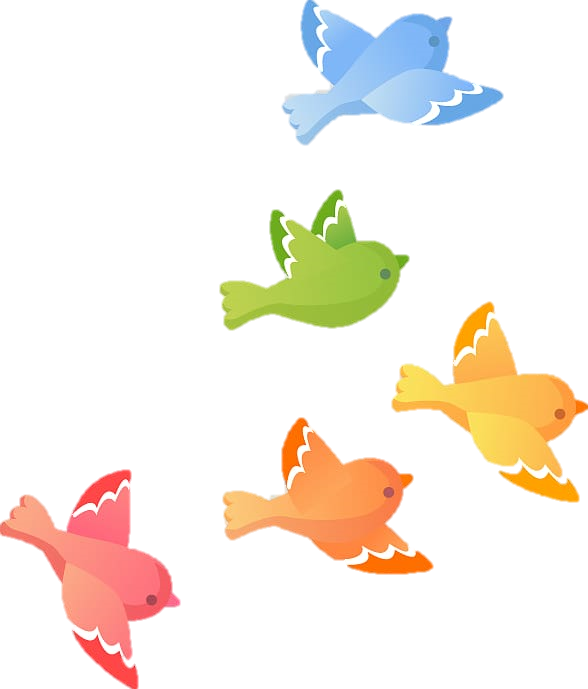 التدريب 1:
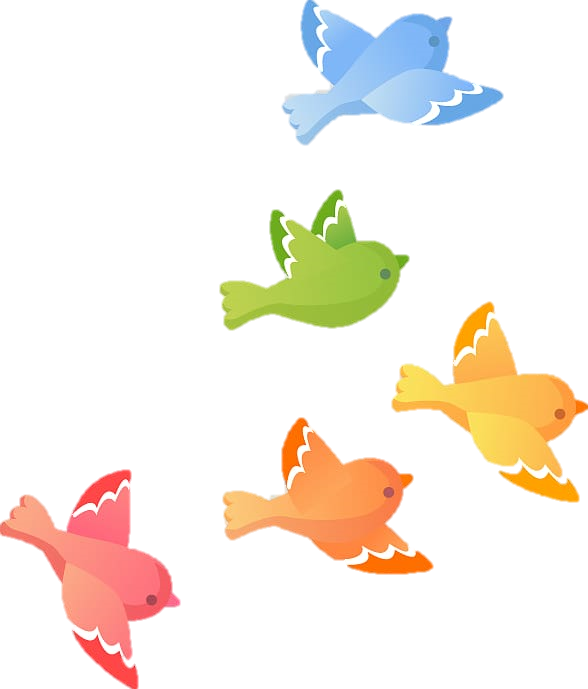 أَخْتَارُ الْكَلِمَةَ الْمُشَابِهَةَ:
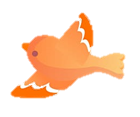 غَرَّدَ
قِرْدٌ
عَرَّادٌ
غَرَّد
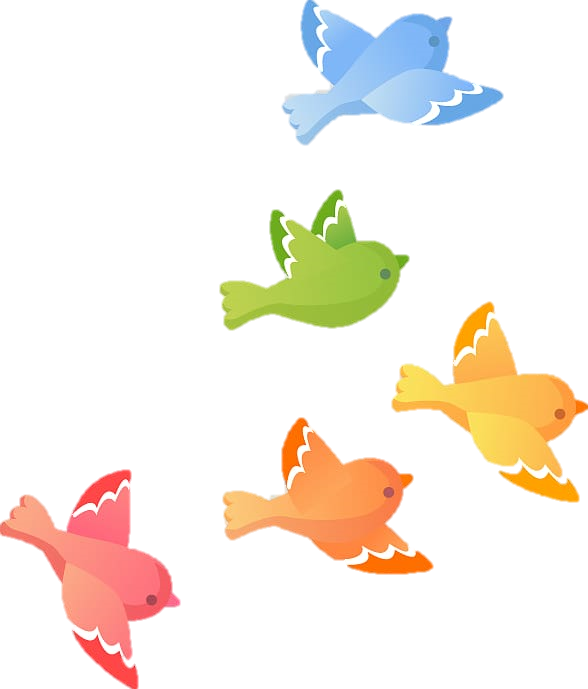 السَّعَفُ
الْغُصْنُ
الْعَصْرُ
الْغُصْن
تَجْريدُ
تَفْريدُ
تَغْريدُ
تَغْريد
فَرَغَ
قَزَحَ
قَرَعَ
فَرَغَ
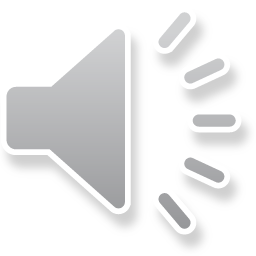 السّؤال التّالي
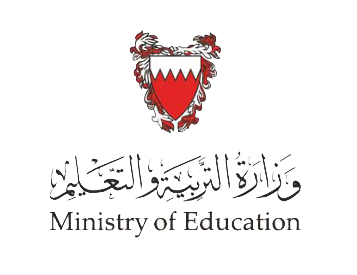 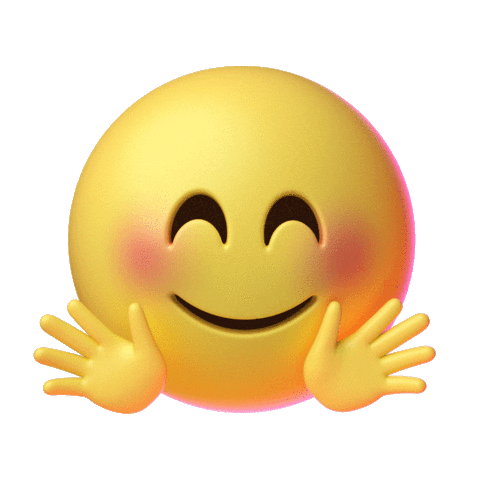 أحسنت الإجابة صحيحة
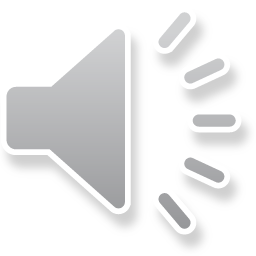 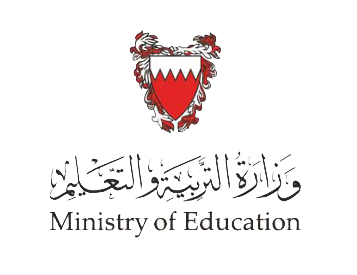 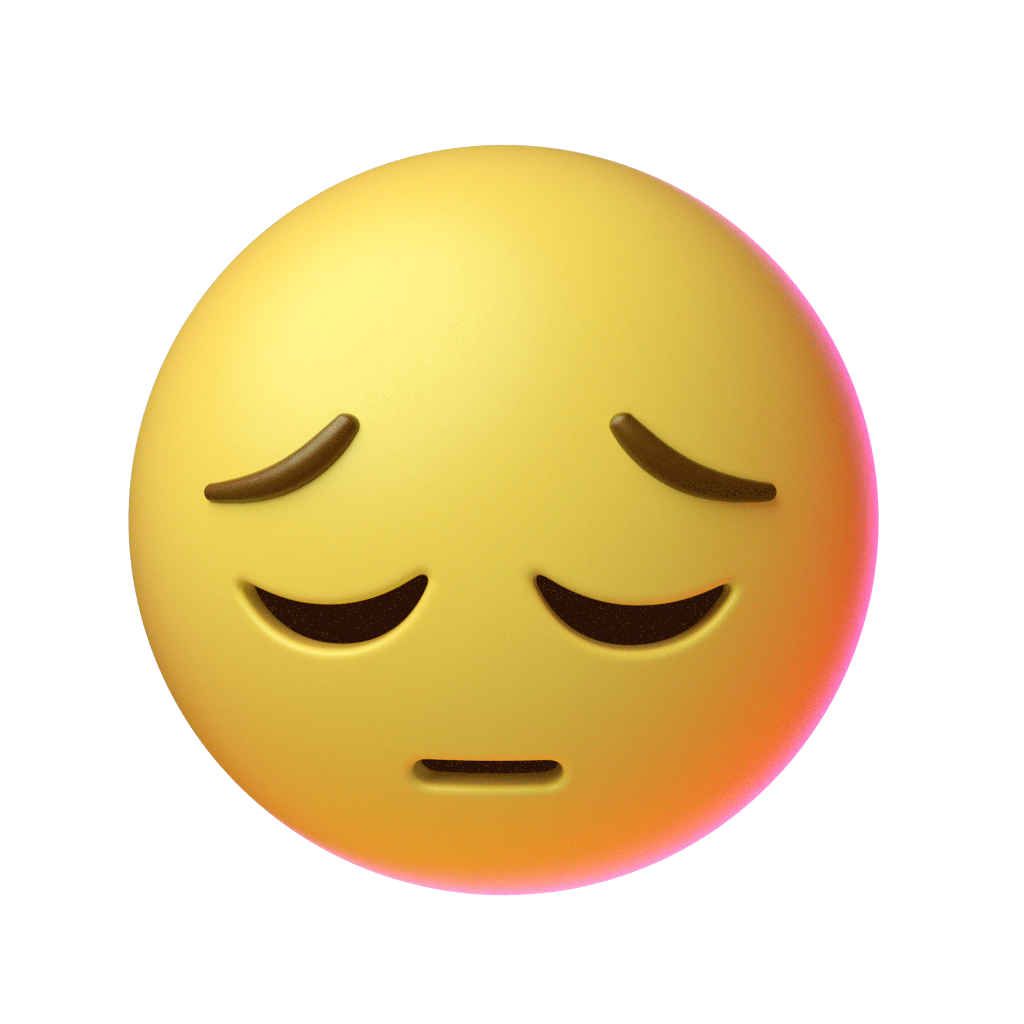 حاول مرة أخرى
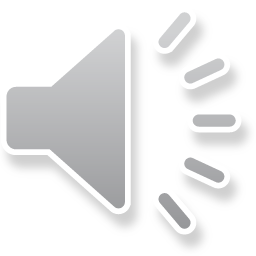 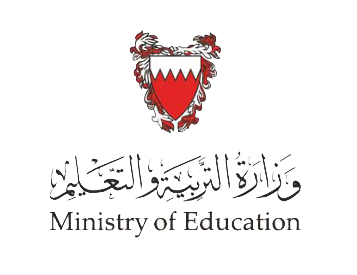 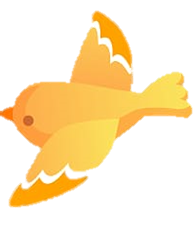 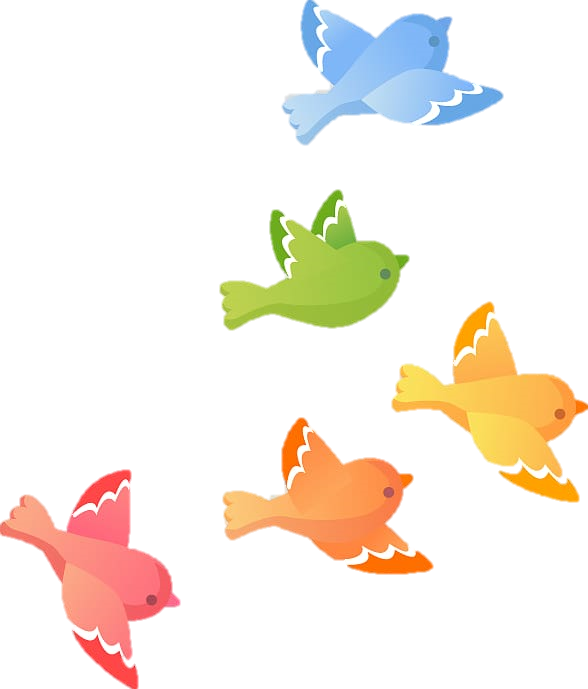 التدريب 2:
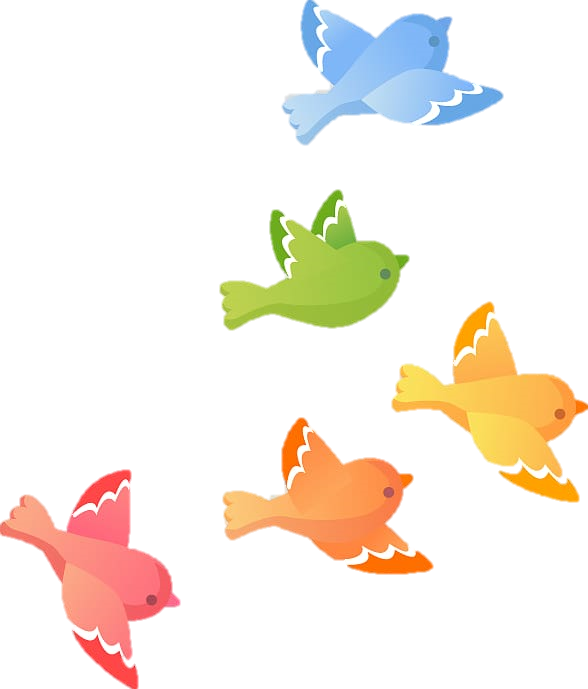 أَخْتَارُ الْكَلِمَةَ الصَّحِيحَةَ:
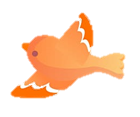 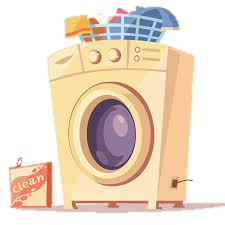 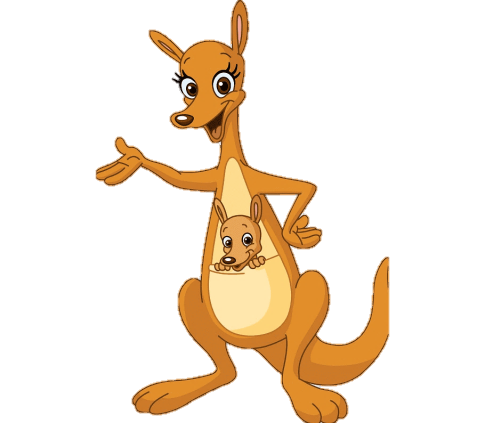 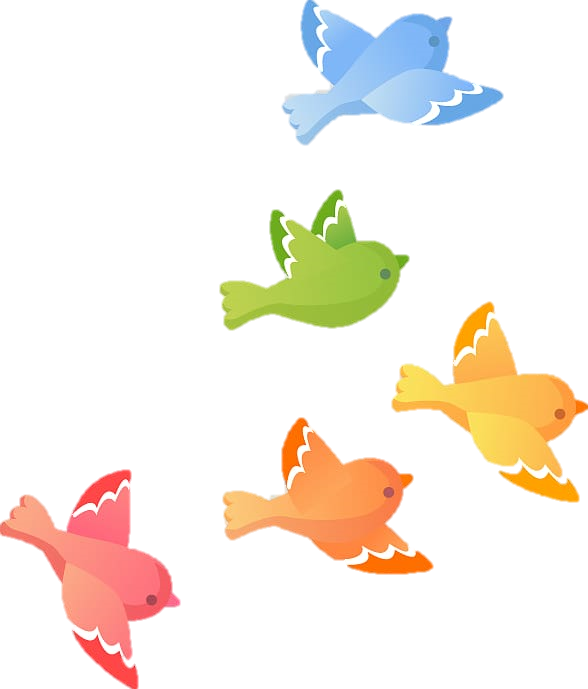 فَرَغَ
غِلافٌ
غَسالَةٌ
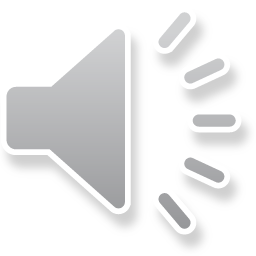 رُسْغٌ
كَنْغَرٌ
غُصْنٌ
السّؤال التّالي
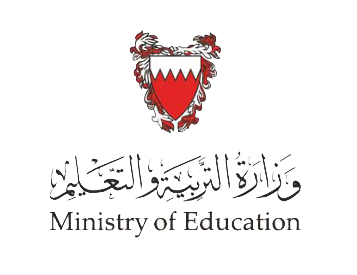 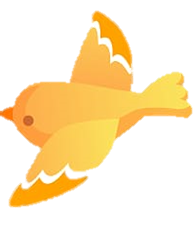 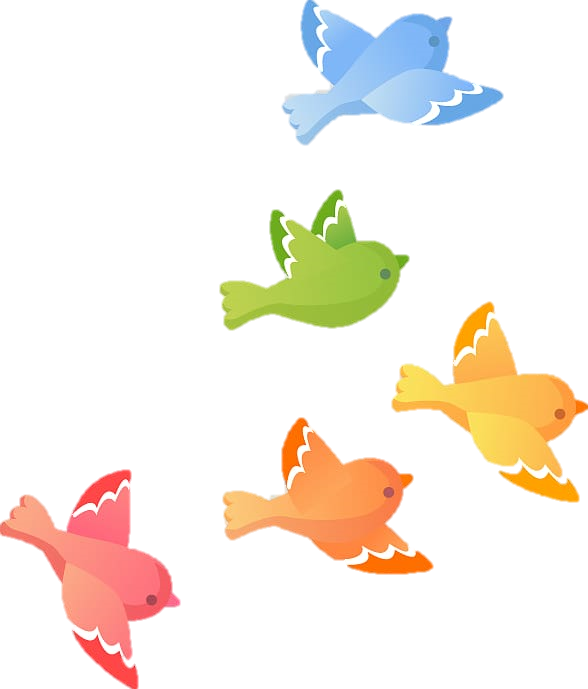 التدريب 2:
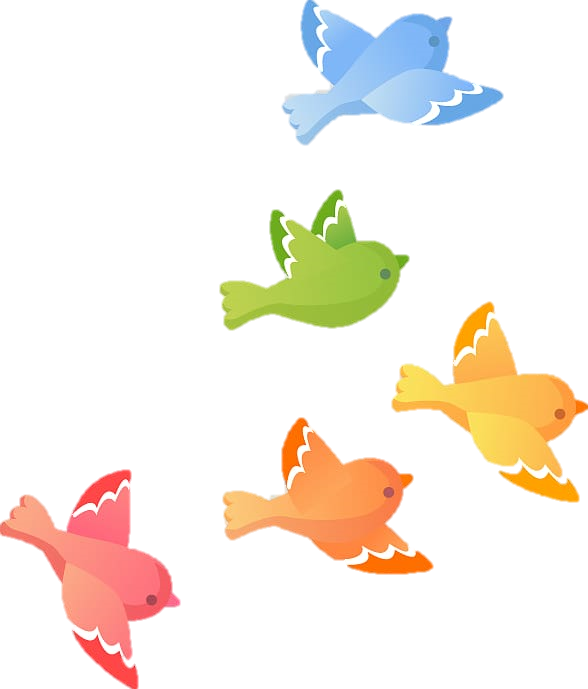 أَخْتَارُ الْكَلِمَةَ الصَّحِيحَةَ:
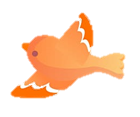 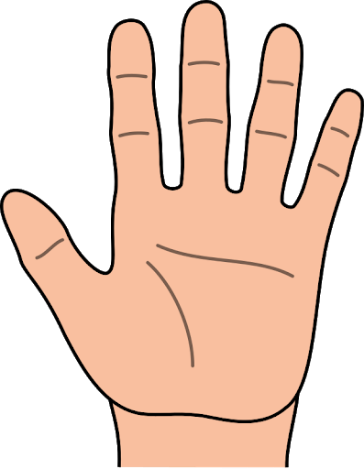 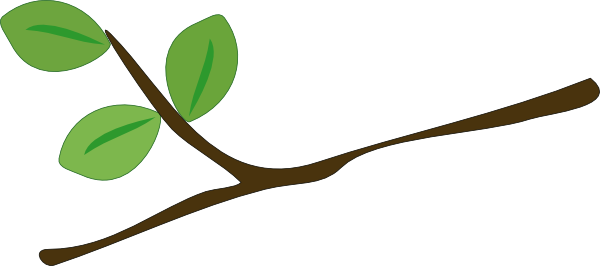 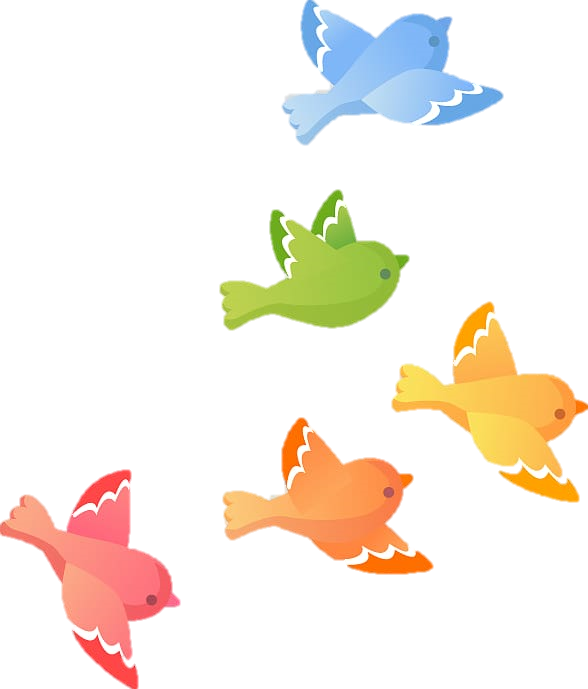 غُصْنٌ
غِلافٌ
فَرَغَ
غَسالَةٌ
رُسْغٌ
كَنْغَرٌ
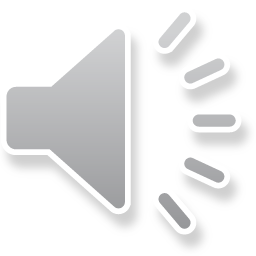 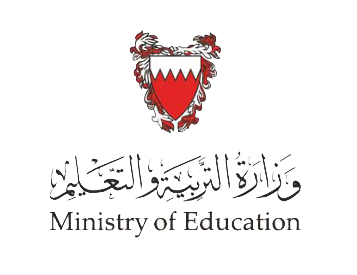 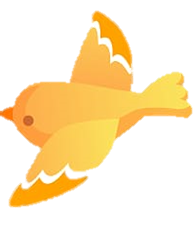 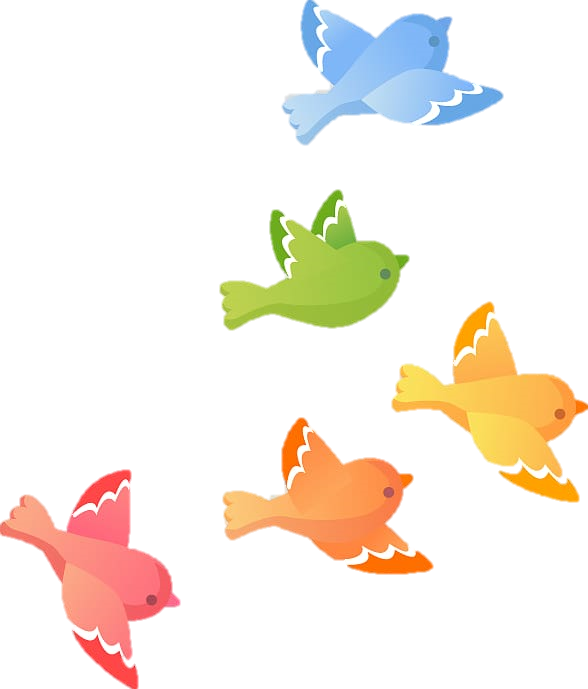 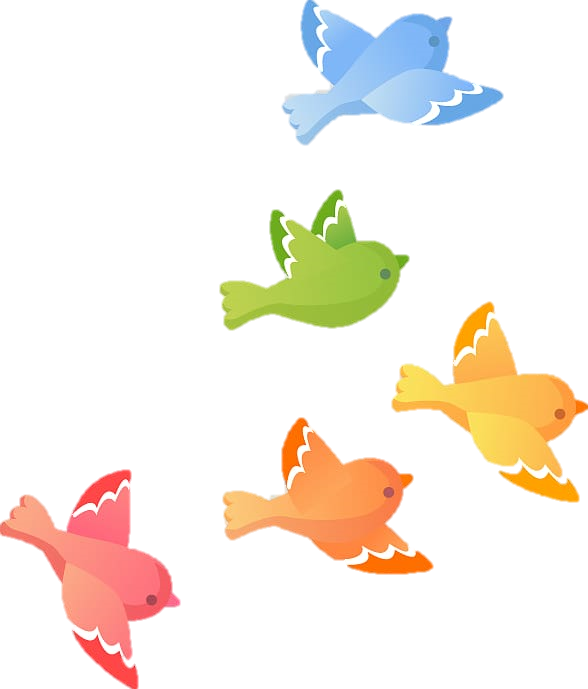 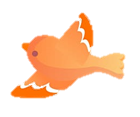 انْتَهَى الدَّرْس
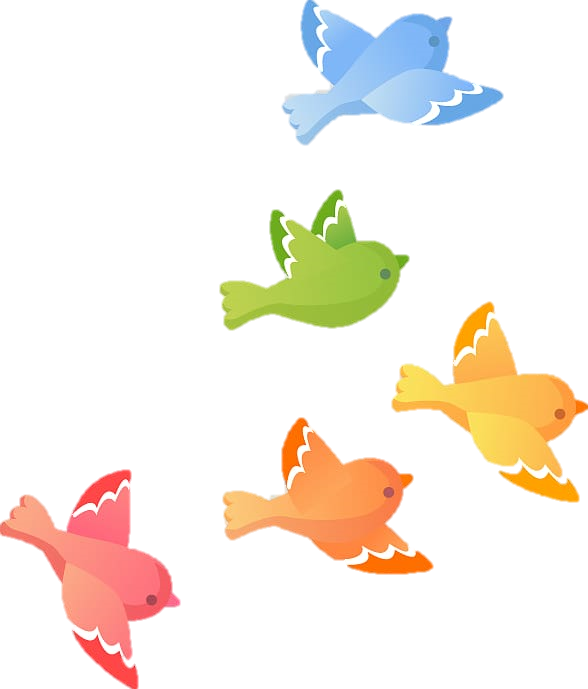